DIXI COOL     Une innovation décisive et un brevet déposé
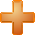 Les aciers inoxydables
Les Chrome-cobalt
Pour fraiser 2 à 3 fois plus vite
Les titanes
Les alliages réfractaires
Introduction – Les fonctions principales des lubrifiants
Refroidir la zone de coupe
Evacuer les copeaux
Arrosage externe
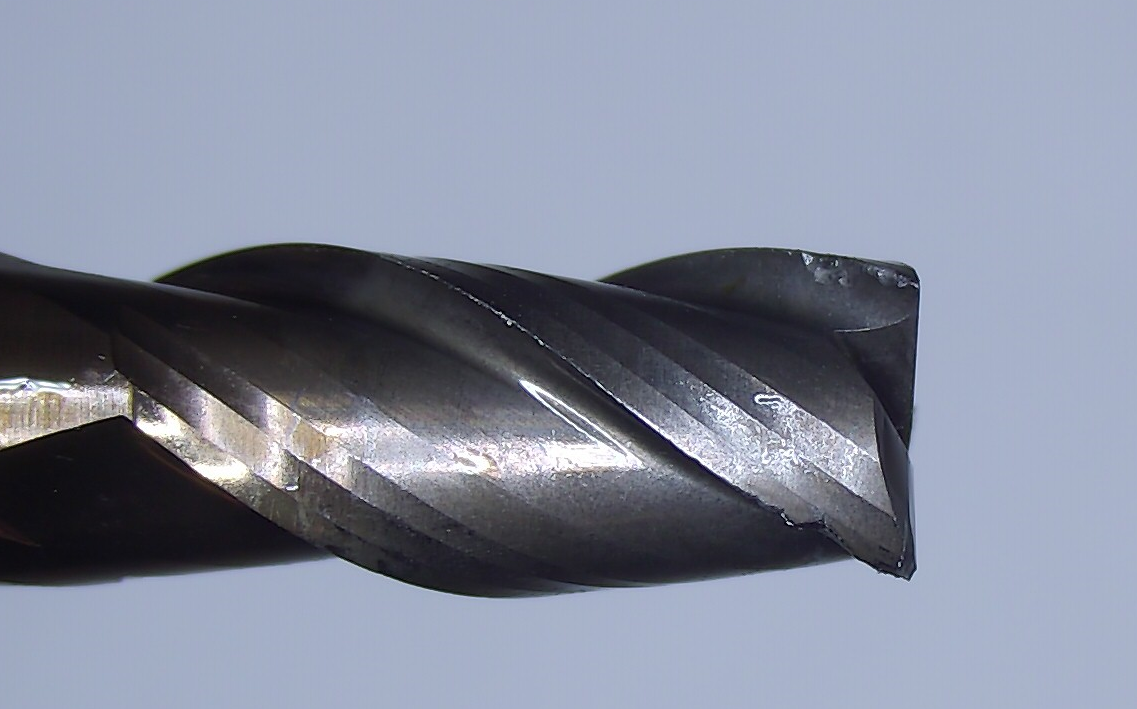 Arrosage interne
orienté 
accéléré
Usure des arêtes tranchantes
CONCEPT DIXI COOL
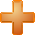 Un concept unique pour un arrosage :
Précis
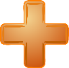 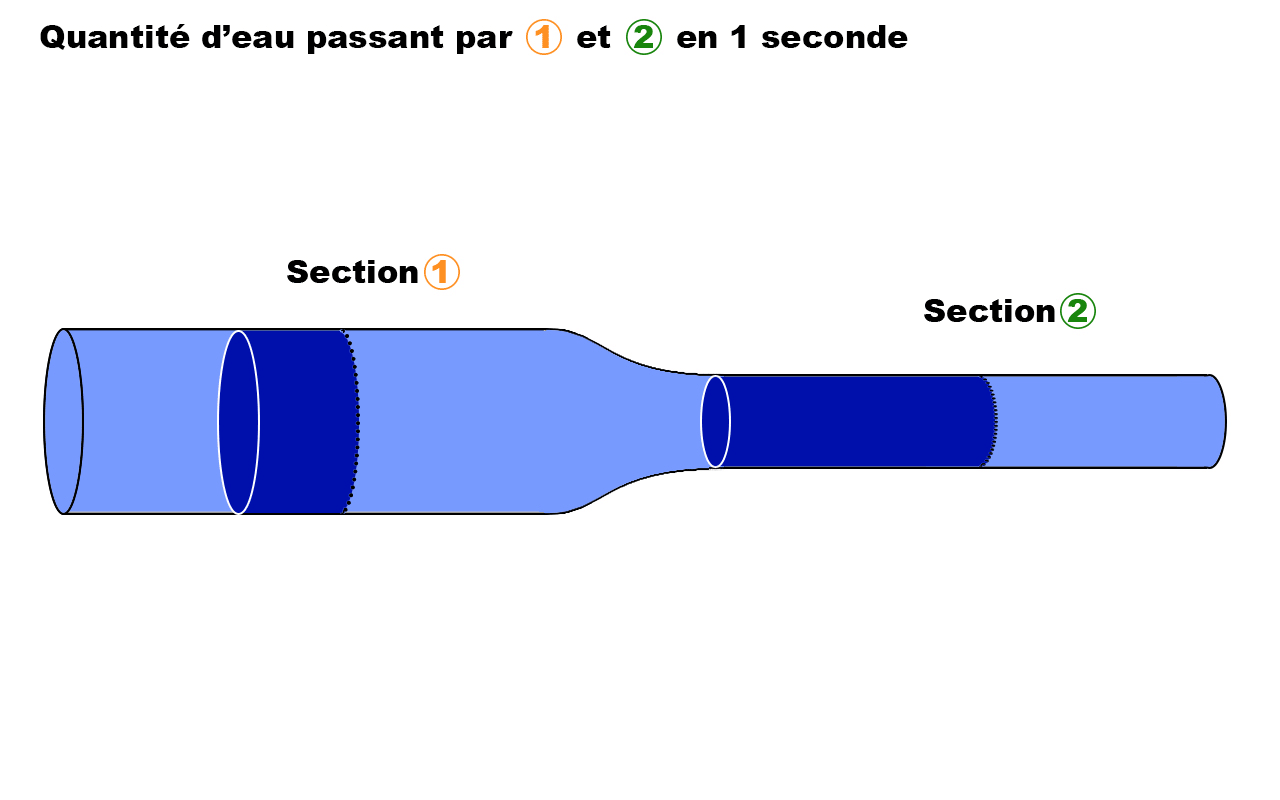 Etudes de trajectoires et de la vélocité
Rapide
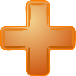 Vélocité en m/sec
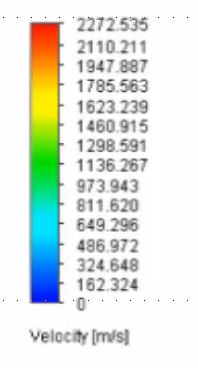 Abondant
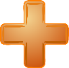 Vitesse 2
Vitesse 1
Recherche – Développement - Tests
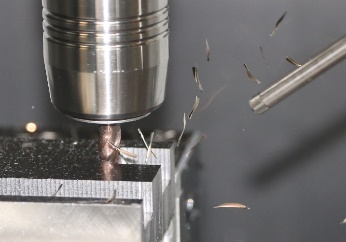 Tests de débit maximal Qmax
Tests d’avance maximale Vfmax
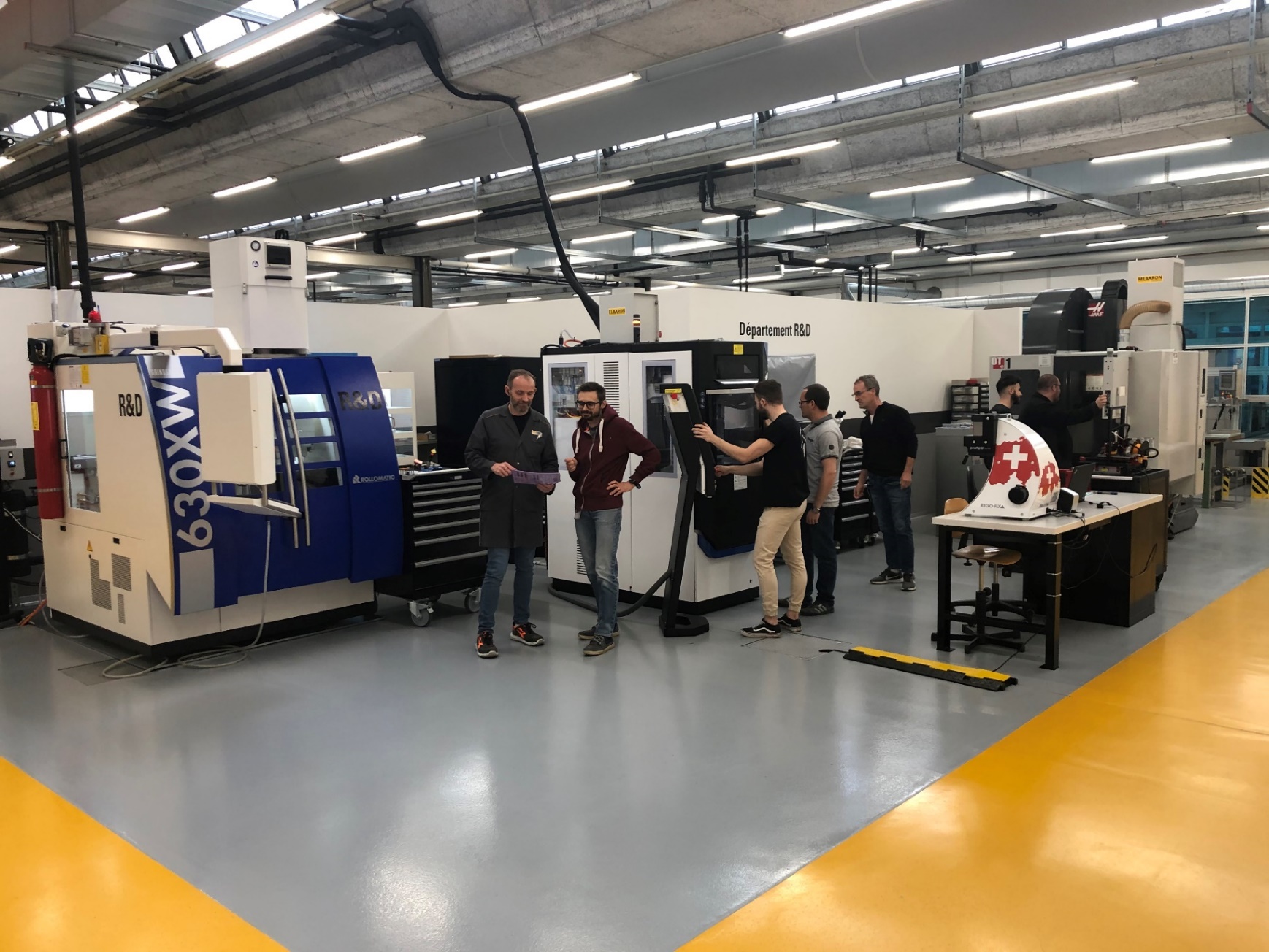 Tests d’usure
Tests de durée de vie
Mesure des efforts de coupe
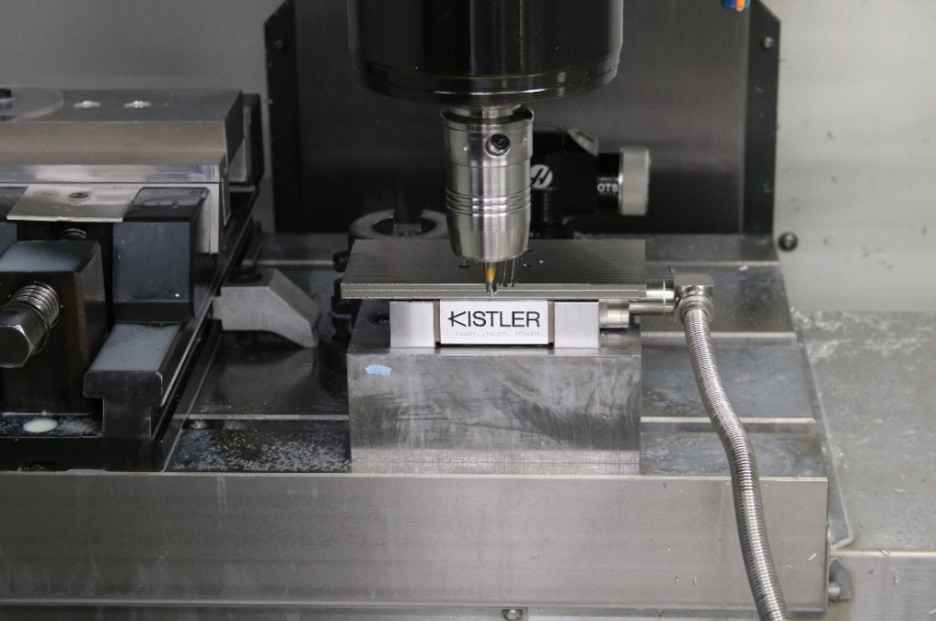 Y
x
Acier inoxydable Rotation = 15000 tr/min
Avance = 300 mm/min
Fraise Ø1 - DIXI 7442 COOL+
Diminution des contraintes et des forces de coupe
DES RESULTATS ET AVANTAGES EXCEPTIONNELS
L’usinage est nettement plus stable.
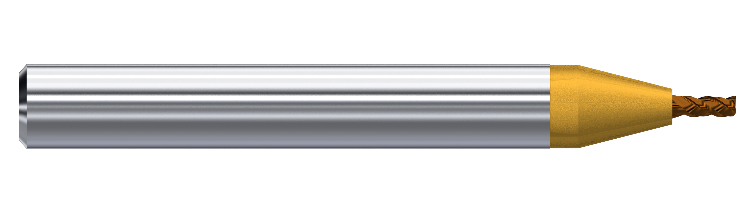 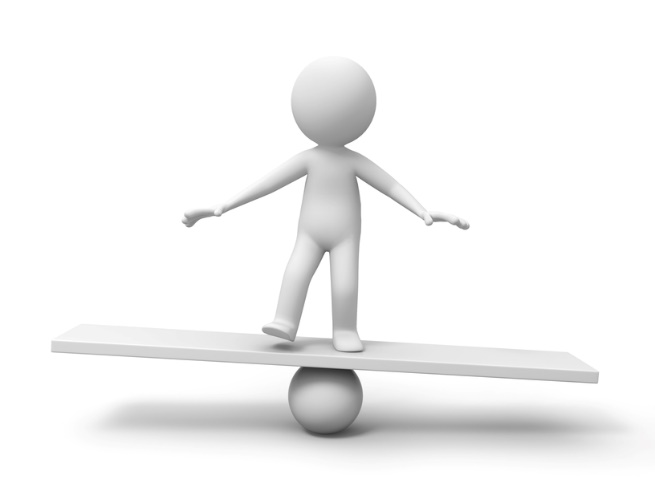 Pour cette raison on peut augmenter :

Les profondeurs et largeurs de passe des outils   ap et ae

Les avances par dent    fz

Les vitesses de coupe  Vc
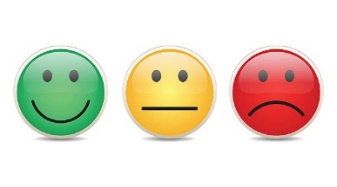 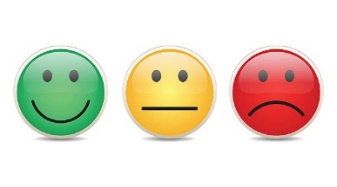 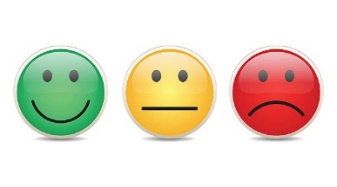 SERIE DIXI 7442 / 7443 COOL
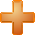 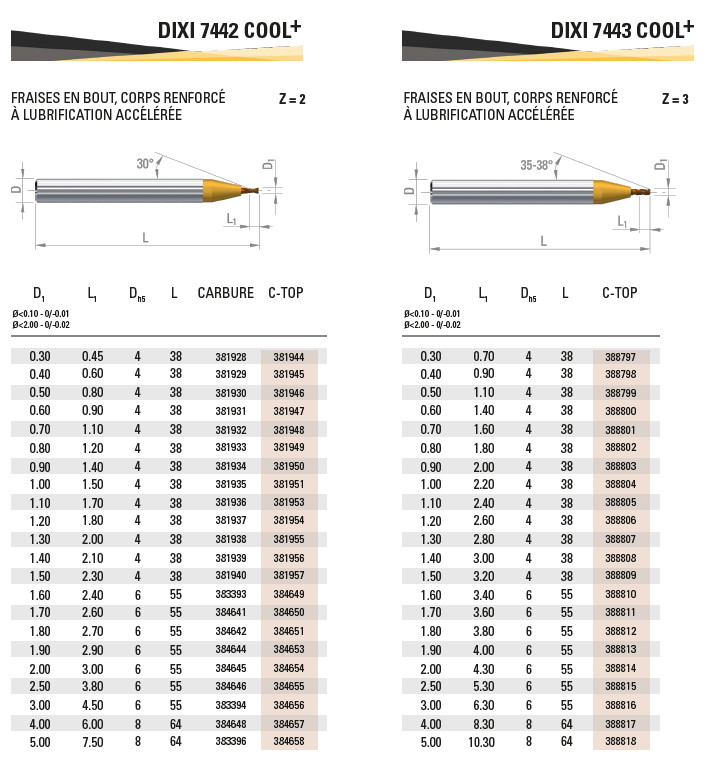 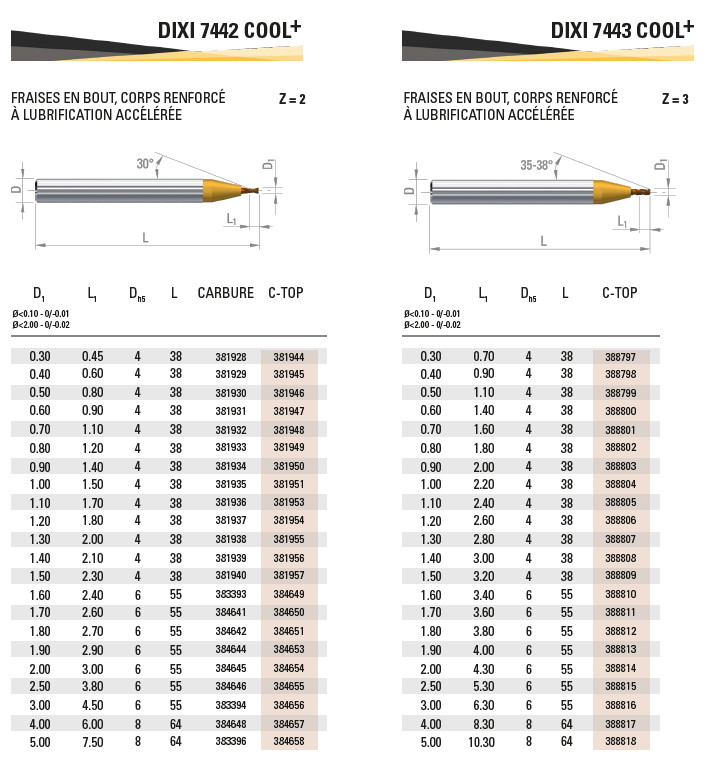 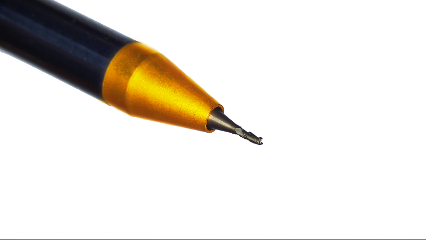 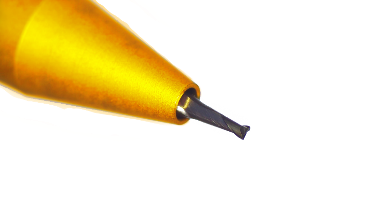 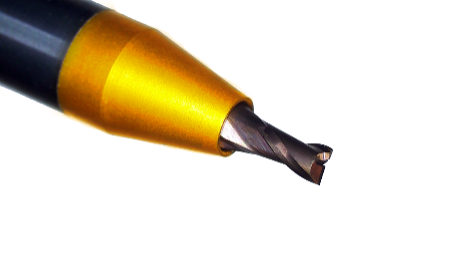 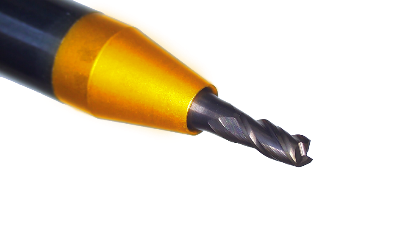 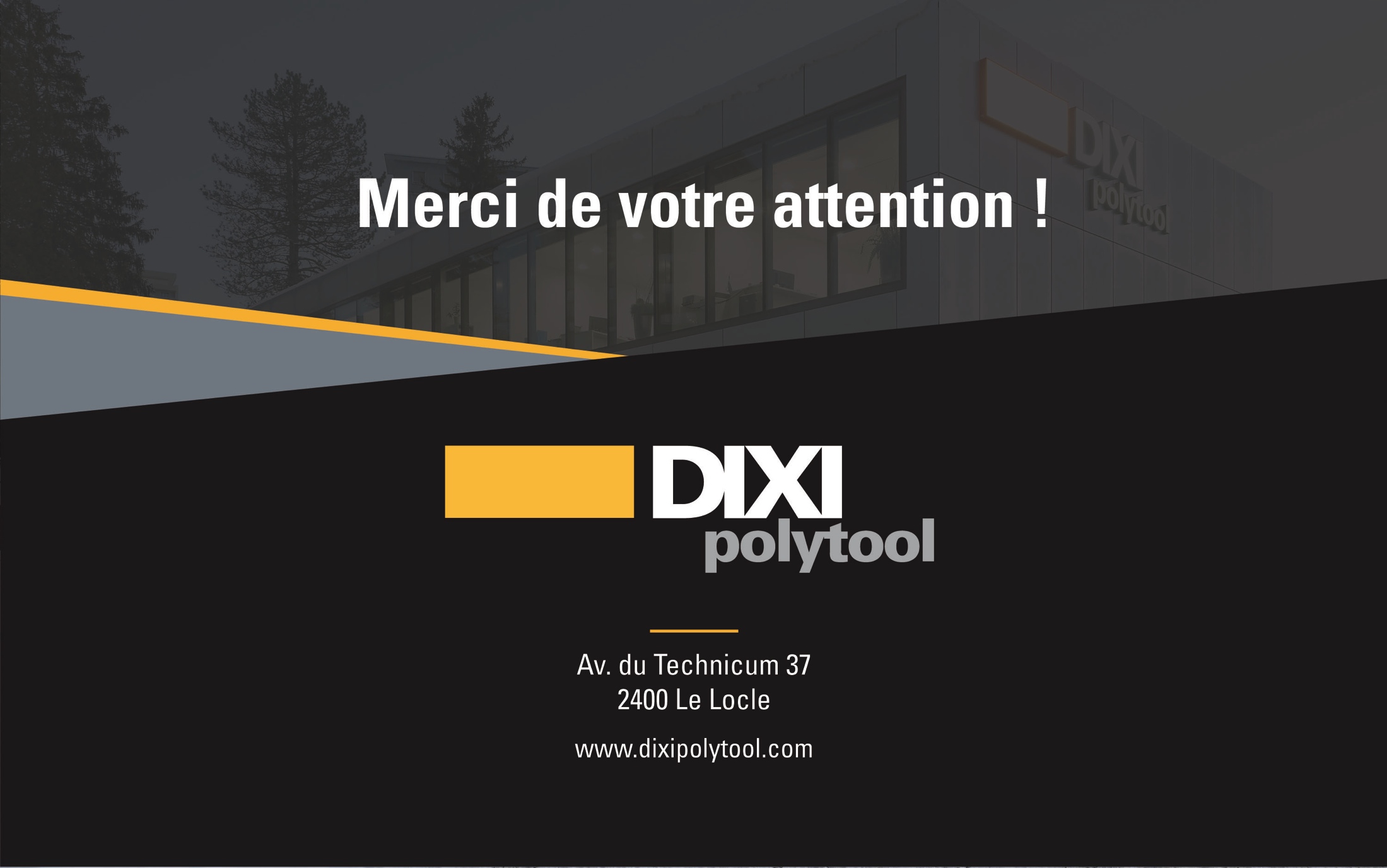 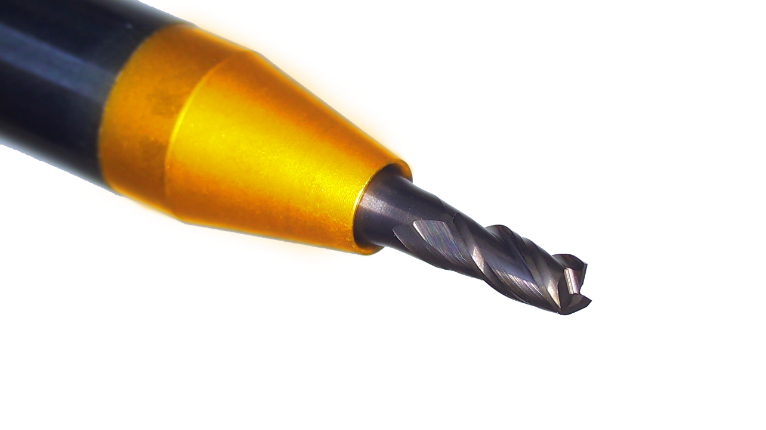